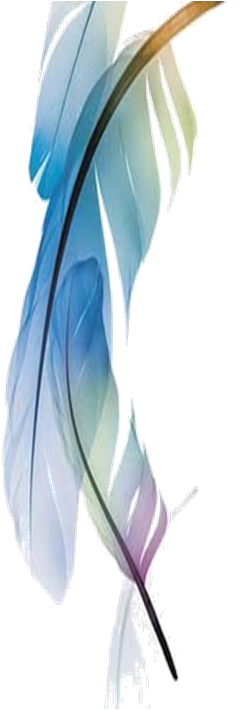 Мы выбираем!
Нас выбирают!
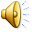 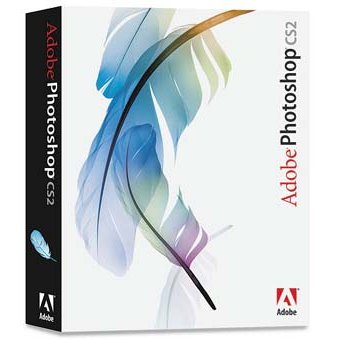 Моделирование
инновационного урока
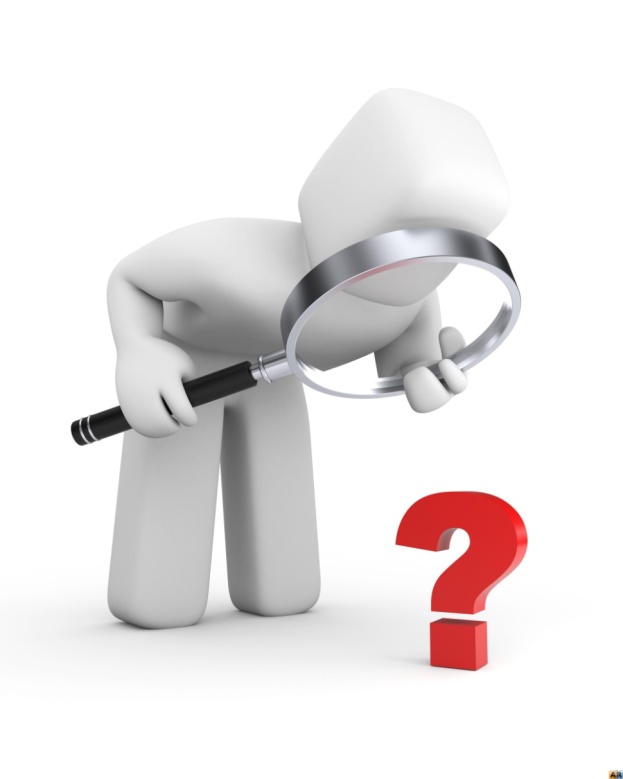 Мы выбираем, 
                   Нас выбирают…
Организационный этап урока
Традиционный урок
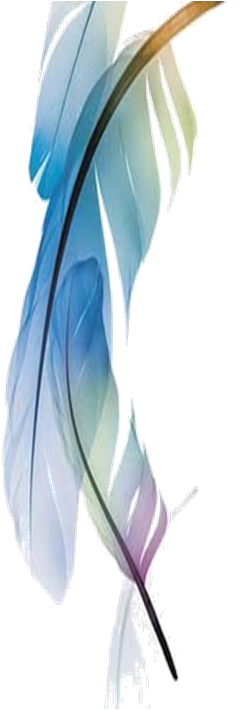 Инновационный урок
Озвучивается  проблема или проблемная ситуация, которую необходимо решить на уроке!
1.Объявляется тема урока;
2.Объявляется цель  урока;
3.Объявляются задачи урока;
1.Объявляется тема урока;
2.Объявляется цель  урока;
3.Объявляются задачи урока;
Не объявляется тема урока;
Не объявляется цель урока;
Не объявляются задачи урока
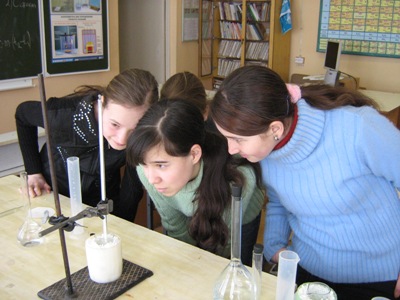 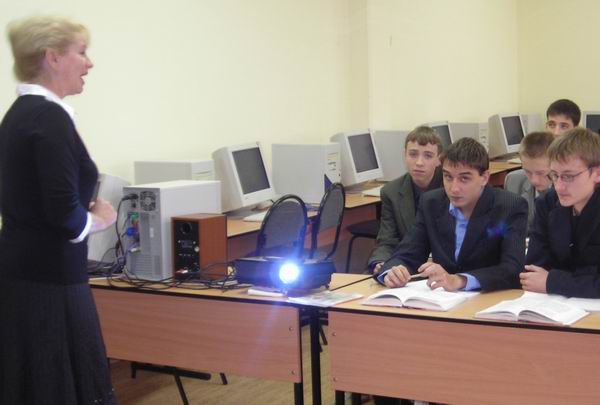 Новая тема
Традиционный урок
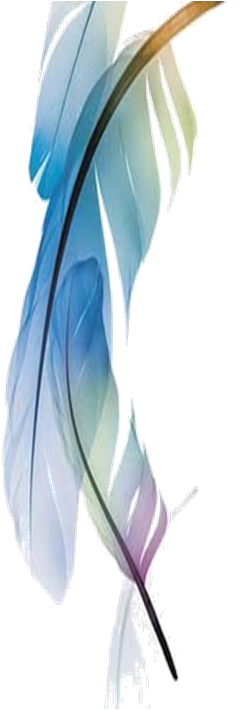 Инновационный урок
Объяснение учителем новой темы
1.Поиск решения проблемы;
2.Выдвижение гипотез;
3.Дети сами называют тему урока
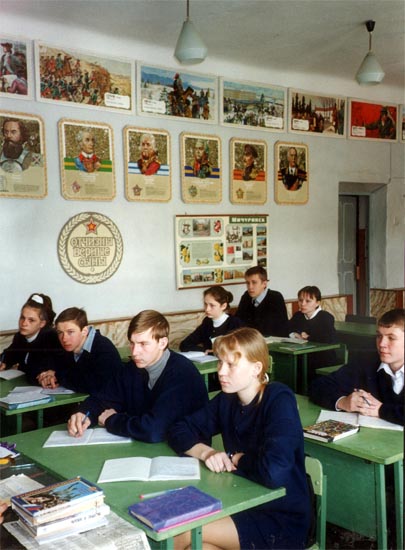 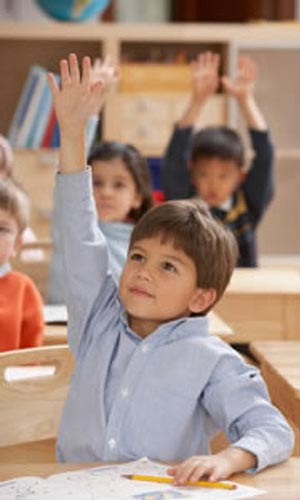 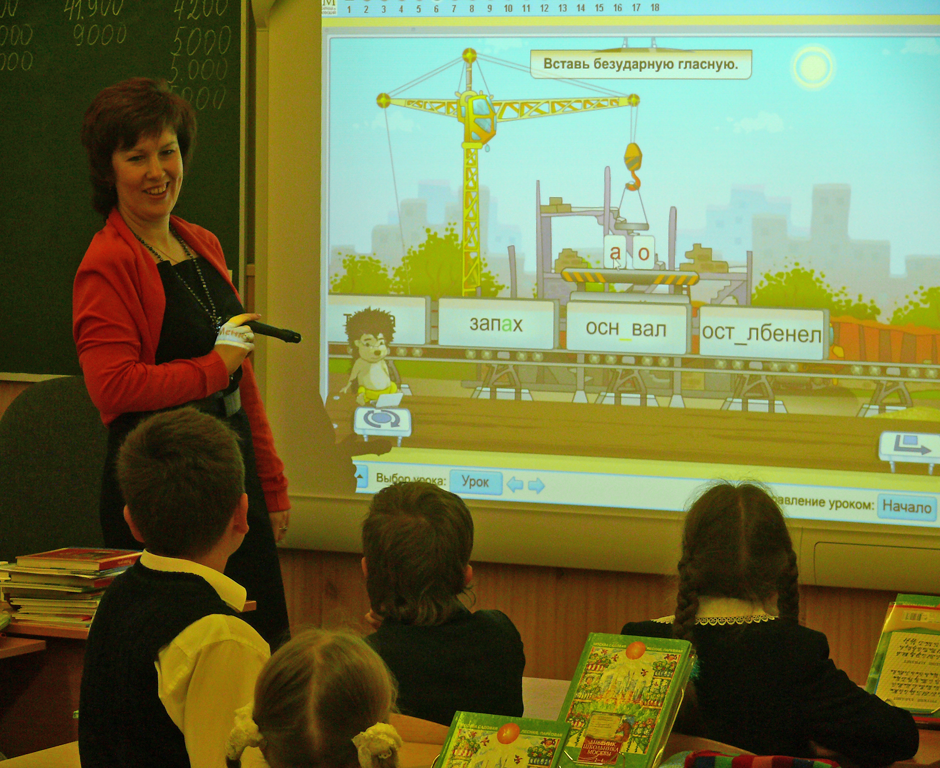 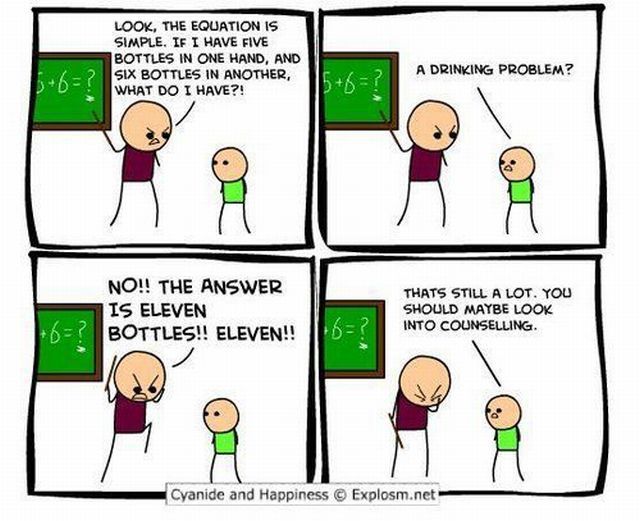 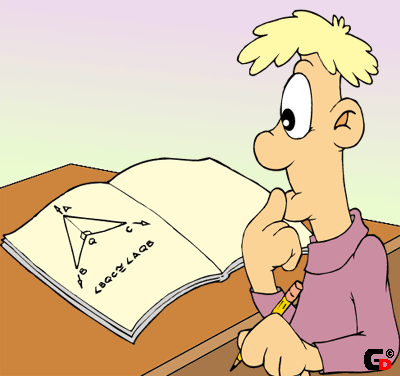 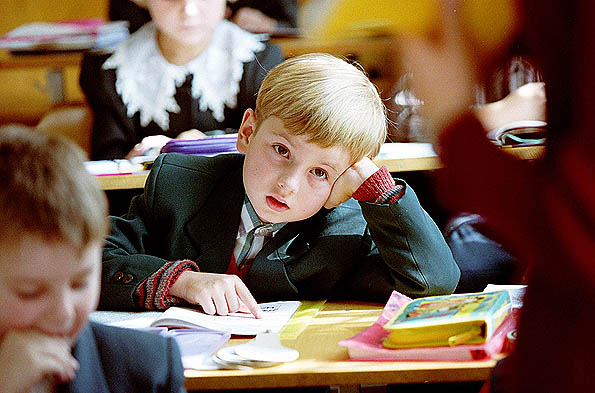 Закрепление ранее изученного
Традиционный урок
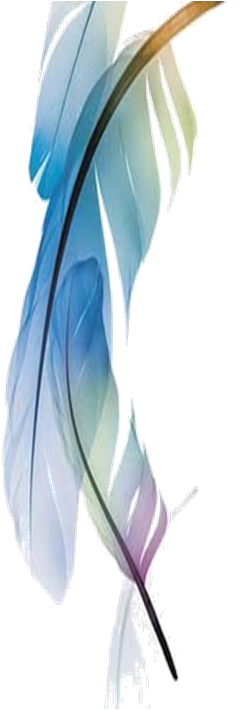 Инновационный урок
Отрабатываются навыки…
Решение подобных задач;
                         ИЛИ
Решение тестов;
ИЛИ
Ответь на вопросы учителя (параграфа);
Решение проблемы:
Как это применить в жизни!
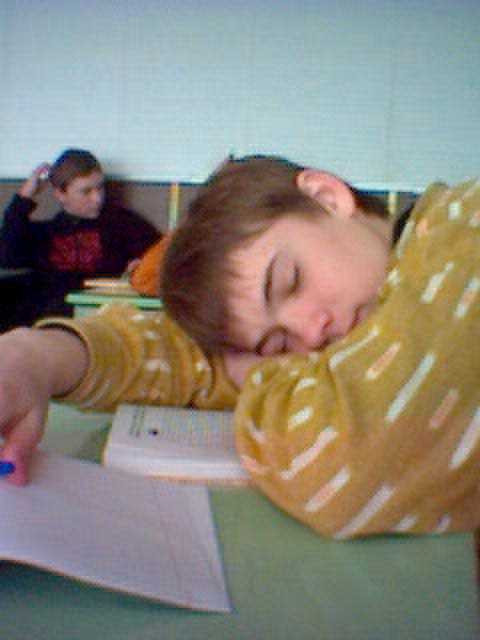 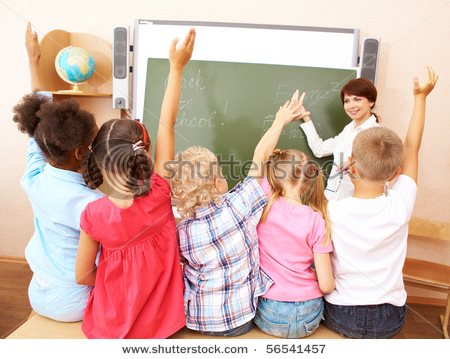 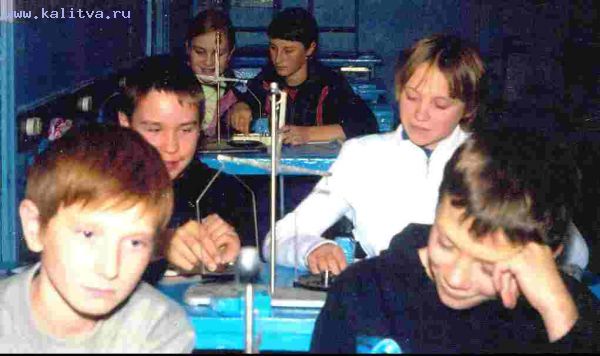 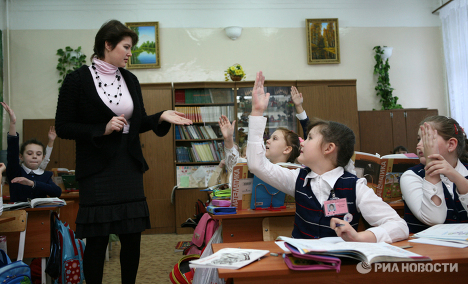 Итог урока
Традиционный урок
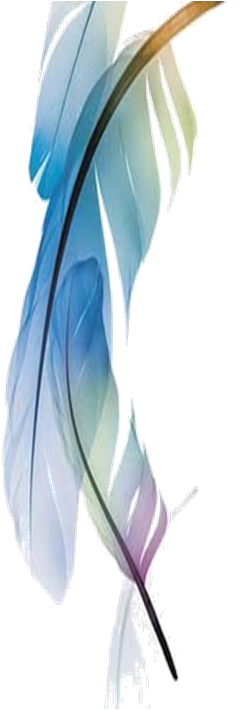 Инновационный урок
Традиционные вопросы:
1.Что мы делали на уроке?
2.Выставление учителем  оценок за урок;
Обучающиеся сами себя оценивают!
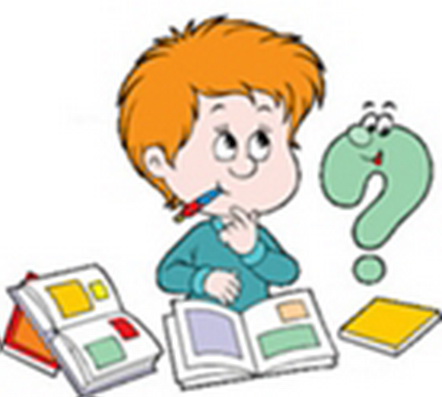 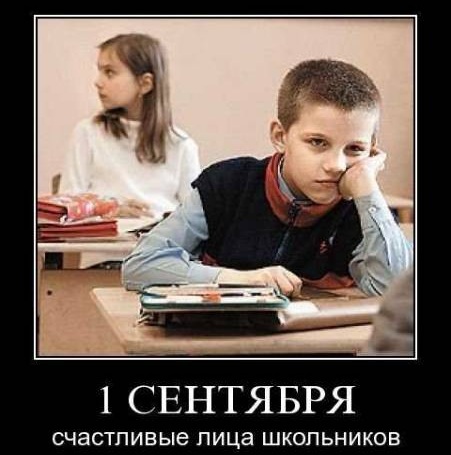 Домашнее задание
Традиционный урок
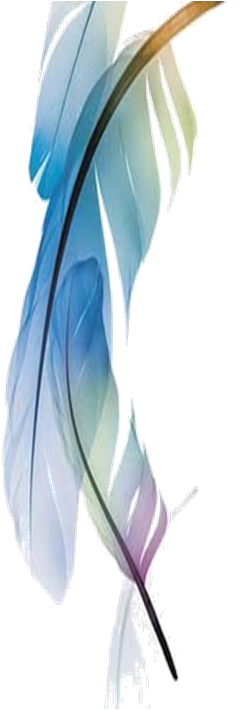 Инновационный урок
Творческие  задания, индивидуальные задания.
Создай!
Определи!
Узнай!
Пообщайся и выясни!
…..
1. Параграф …
2. Ответить на вопросы в конце параграфа….
3. Задача №….
4. Упражнение №…
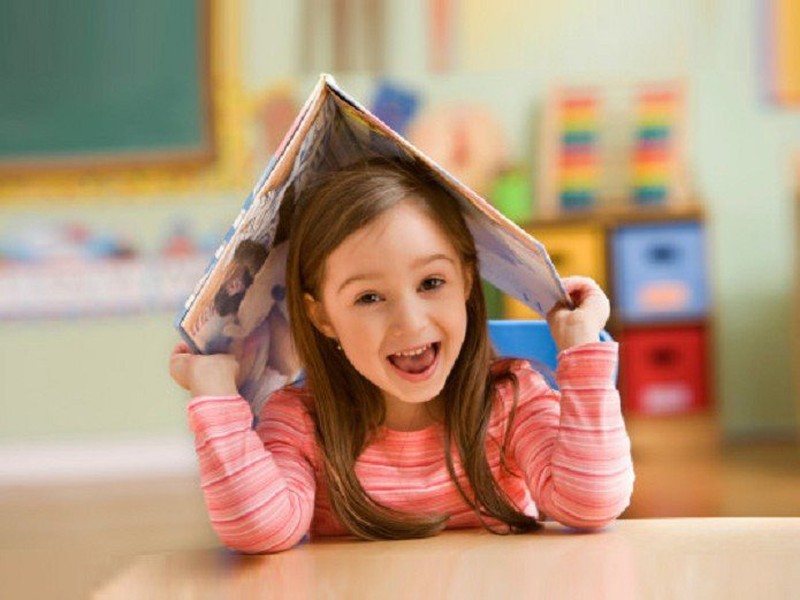 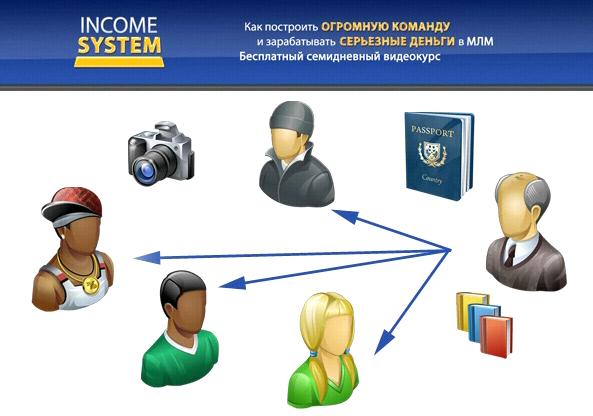 "за" и  "против"
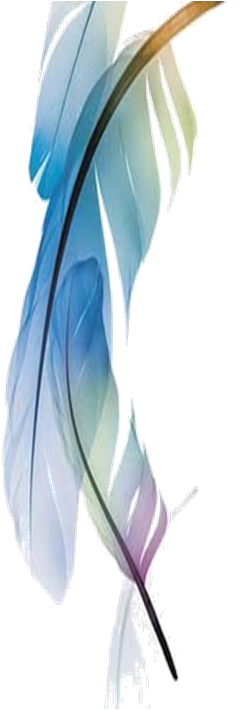 Традиционный урок
Инновационный урок
?
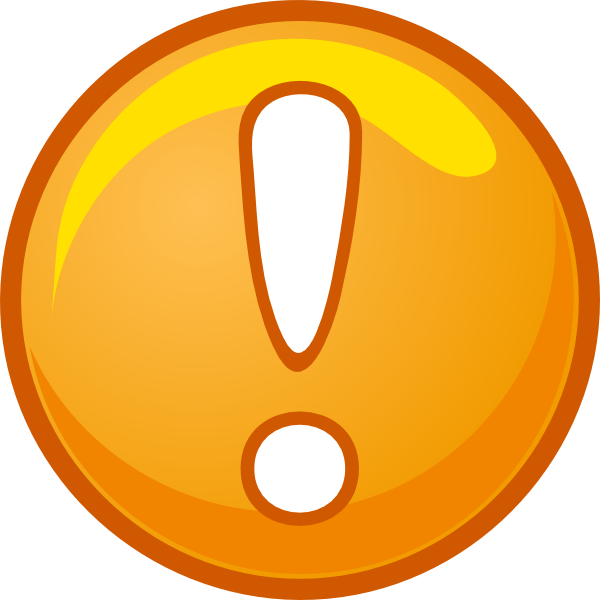